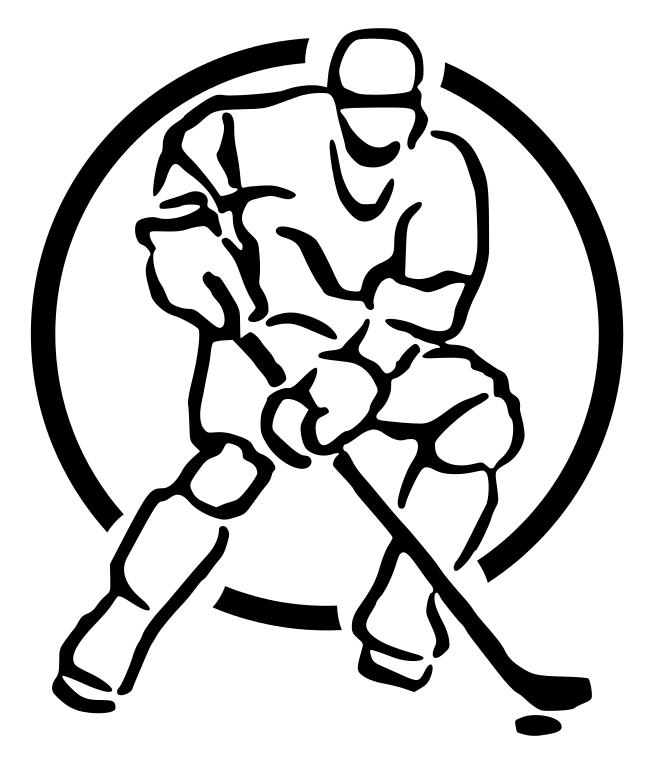 ICE HOCKEY SCOTLAND
BY ELAINE BROWN
ICE HOCKEY
ICE HOCKEY IN SCOTLAND IS THE LARGEST
SPORT AND OTHER COUNTRIES COME TO 
SEE SCOTLAND PLAYING
HOCKEY
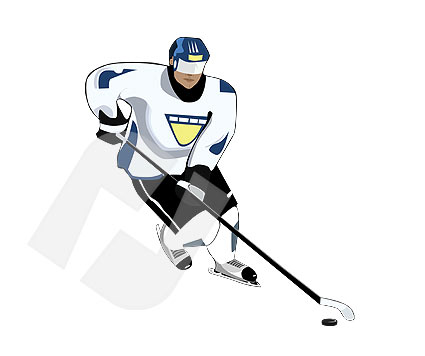 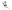